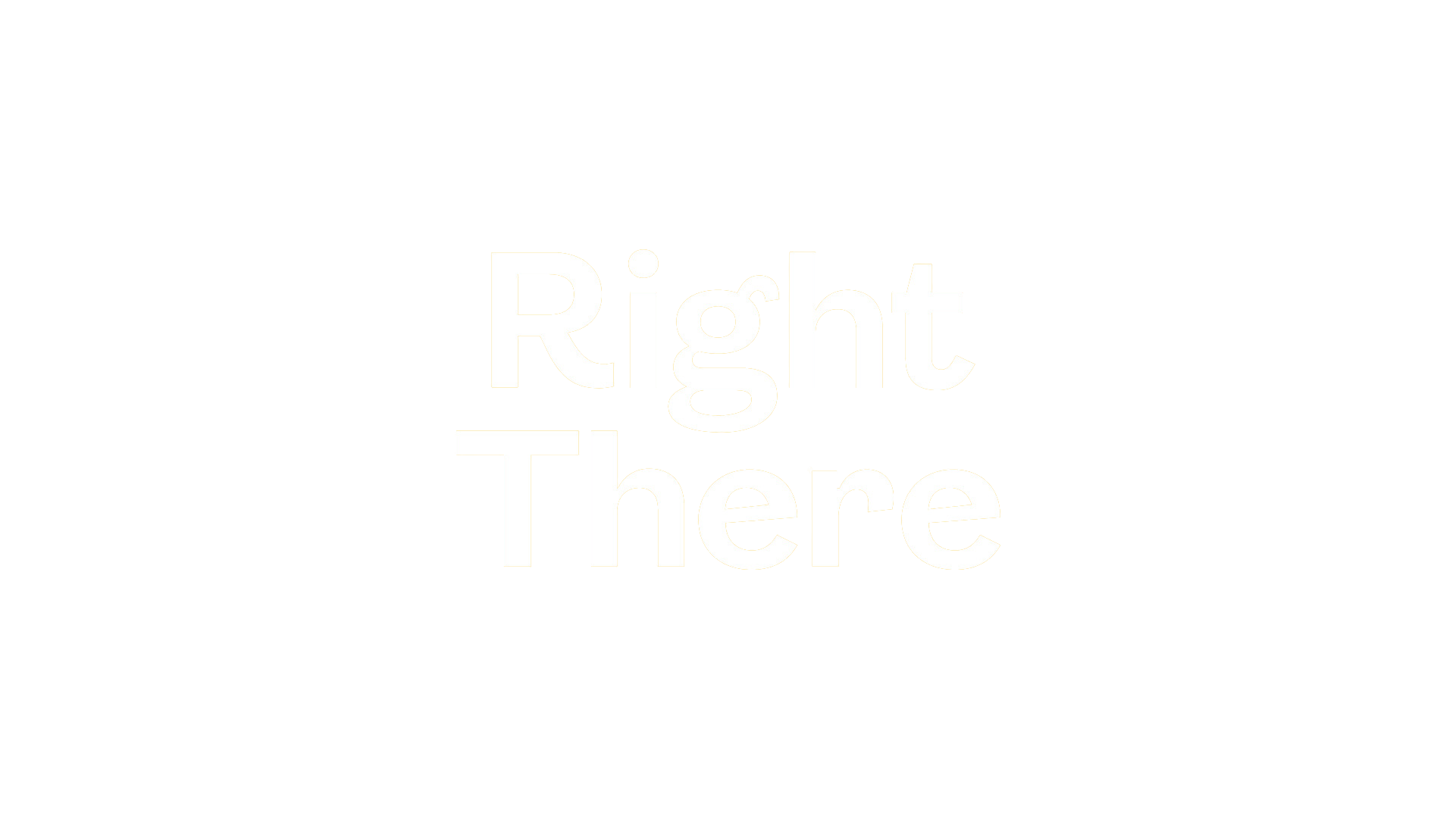 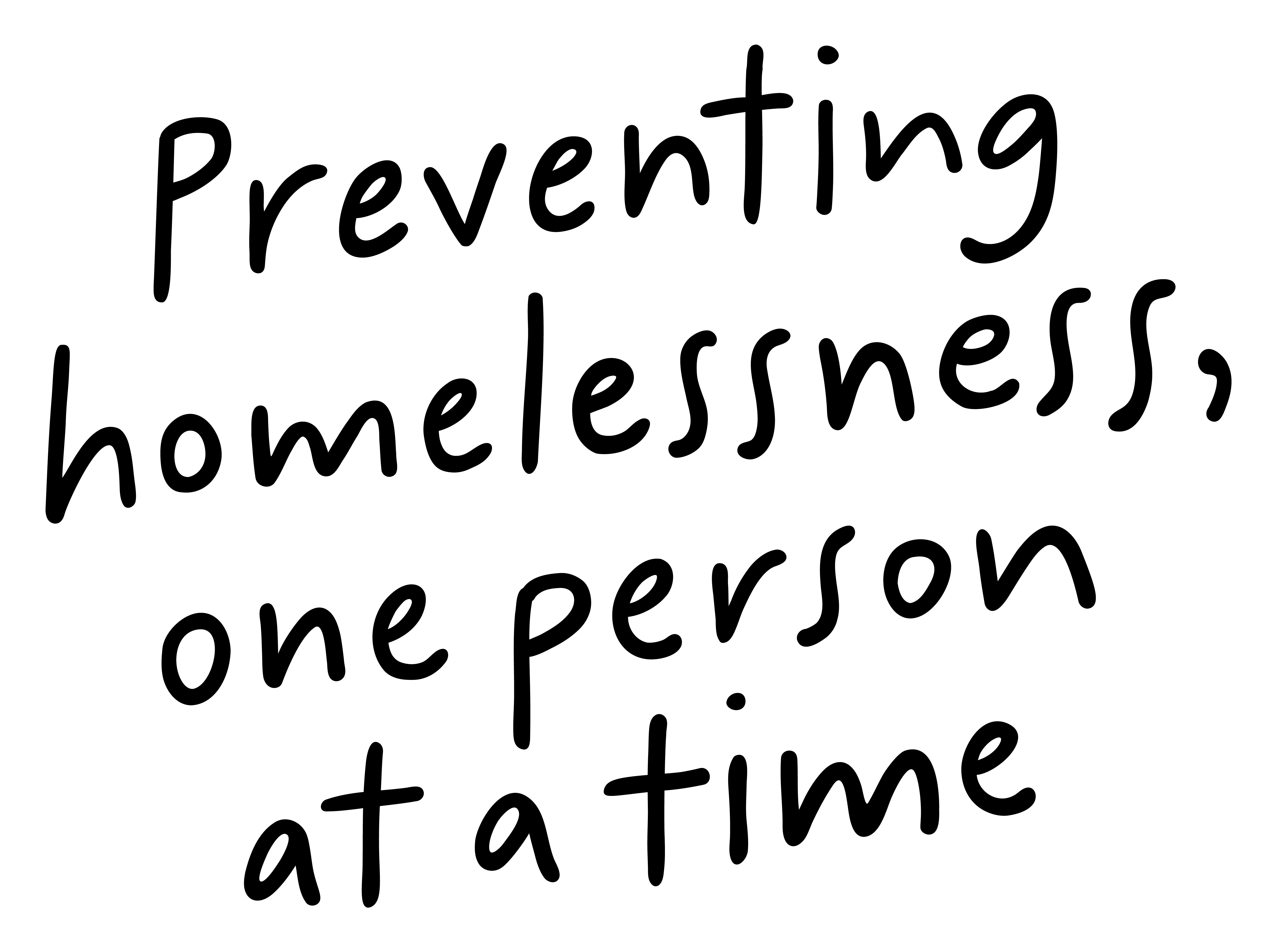 Job Pack  Management Accountant(December 2024)
Job PurposeManagement Accountant
The Management Accountant is a part of our Finance team and will provide technical expertise to fully own the accounting processes of the charity. 
Manage and lead the finance assistants and administrators to ensure sales and purchase ledgers are maintained with proper financial controls, including aged debtors and creditors. Maintain the fixed asset register and supplier register. Support the Finance Controller and Finance Business Partner in the preparation of month end accounts
Be responsible for the charity’s General Ledger and closure and reconciliation of monthly trial balance, balance sheet, and profit and loss accounts. Responsible for journal entries, review and correction of misallocations, timeliness of month end processes, review of accounts payable and receivable ledgers and associated accruals and prepayments and reconciling all key balance sheet control accounts. 
Prepare and reconcile quarterly VAT returns. Support the Finance Controller on external audits and other statutory, governance and taxation activities. 
Support and help develop the Finance team to optimise use of the financial ledger and be involved in future system improvements. Support the development of the finance team to better understand the chart of accounts, income/expenditure throughout the organisation, and how to fully maximise the use of general ledger to provide accurate reporting.
Financial Controller / Company Secretary
Finance Business Partner
Management Accountant
Senior Finance Officer
Finance Assistant
Finance Administrators
What’s Inside
4 - 5
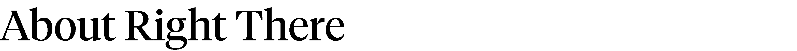 Our Vision, Mission and Values
6 - 7
8
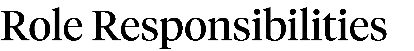 Requirements
9 - 10
Role Details
11
Our People Benefits
12
13
How to Apply
14
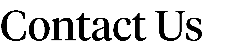 About Right There
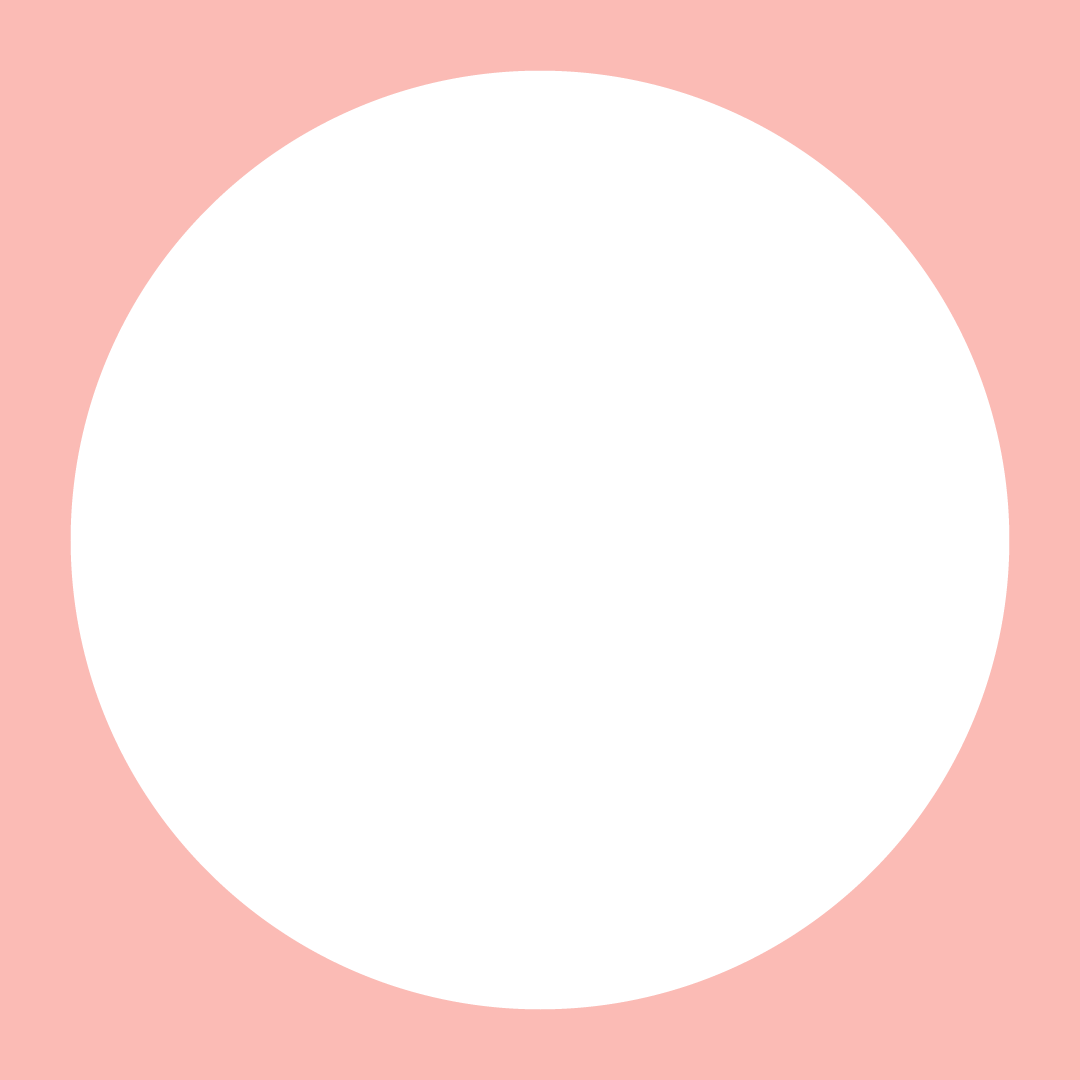 We are Right There, a charity celebrating our 200th anniversary in 2024. We provide tailored support for people, at home, and in the community. We are here for people who are living with the effects of homelessness, poverty, addiction, or family breakdowns. Last year we supported almost 4,000 individuals, helping to prevent them from becoming homeless or separated from the people they love.

We are here to offer the right support at the right time, including breaking down financial barriers; accessing the private rental market; linking up with local health, employment and training services to help people make connections within the community; and, helping people feel happier, safer, and more confident to take steps to improve their own lives. 

Every person’s story is unique, and everyone’s route home is different, so we tailor our response to the individual. We want to challenge stereotypes – it doesn’t matter what the situation is – we’re not here to judge, only to help. 

Our approach is about creating trusting relationships and nurturing people’s strengths, and our 200 dedicated staff, mentors and volunteers play a crucial role in this.
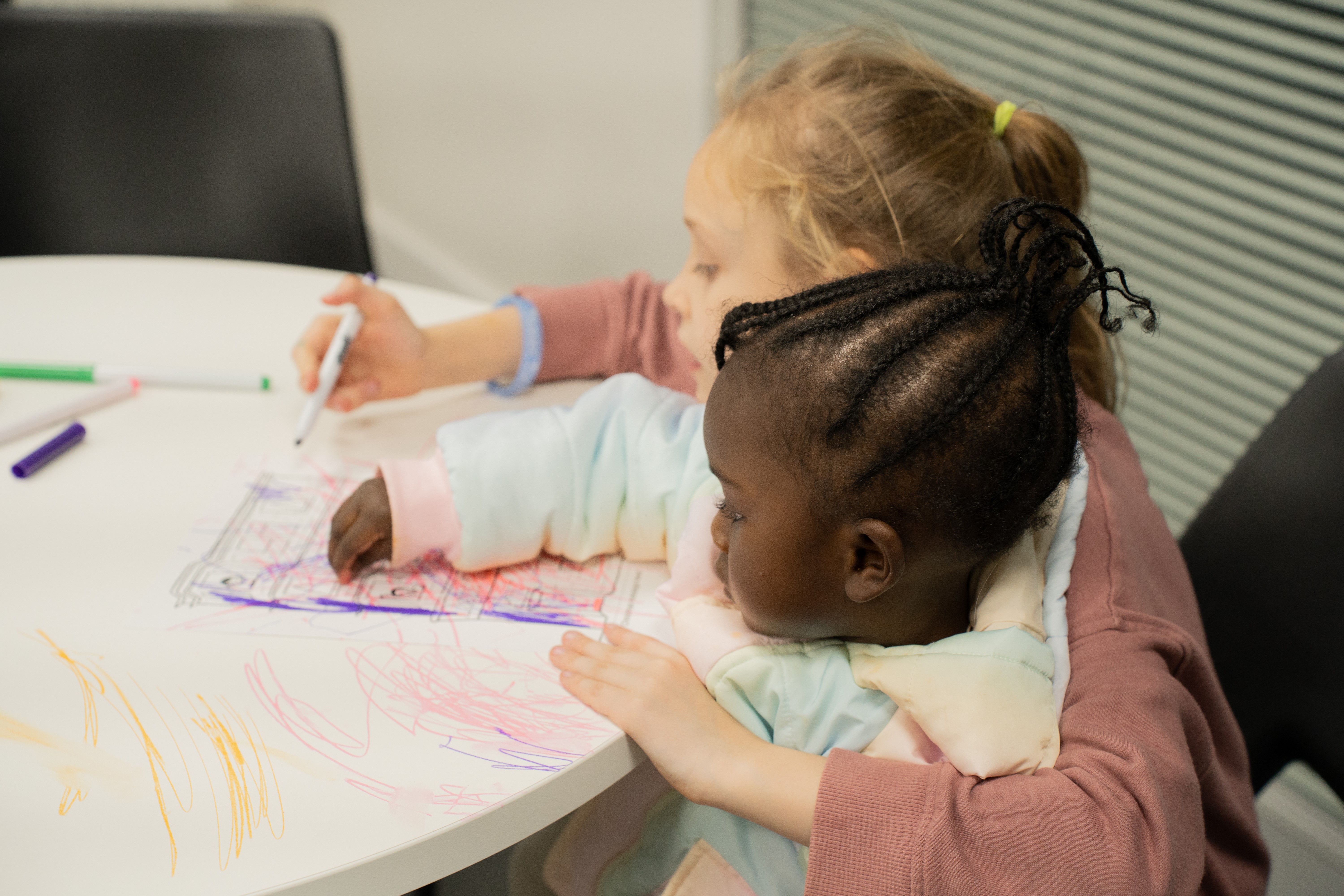 Our key areas of focus
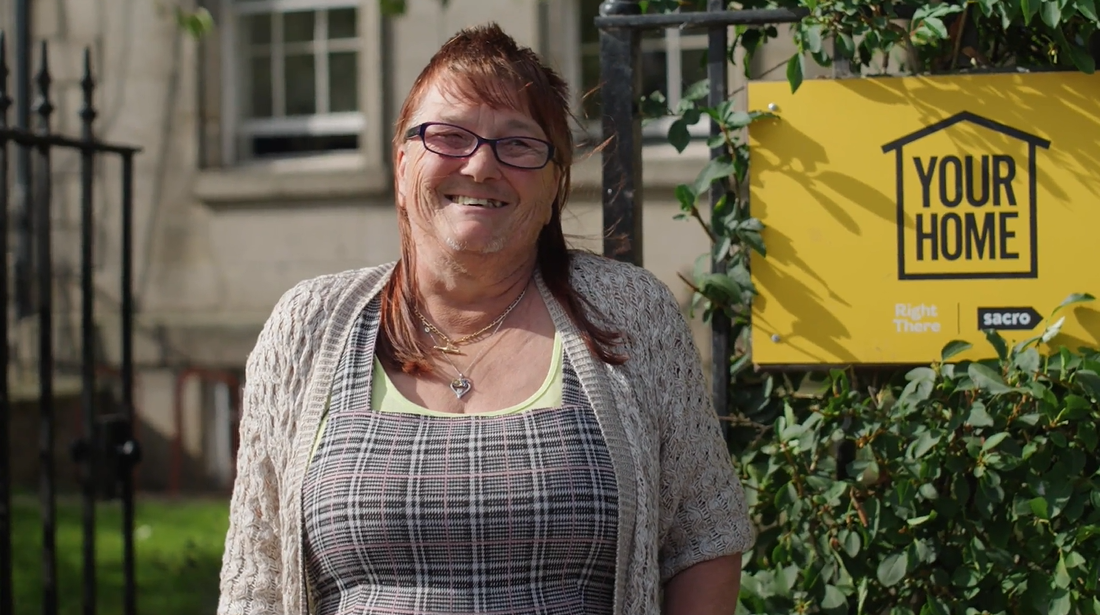 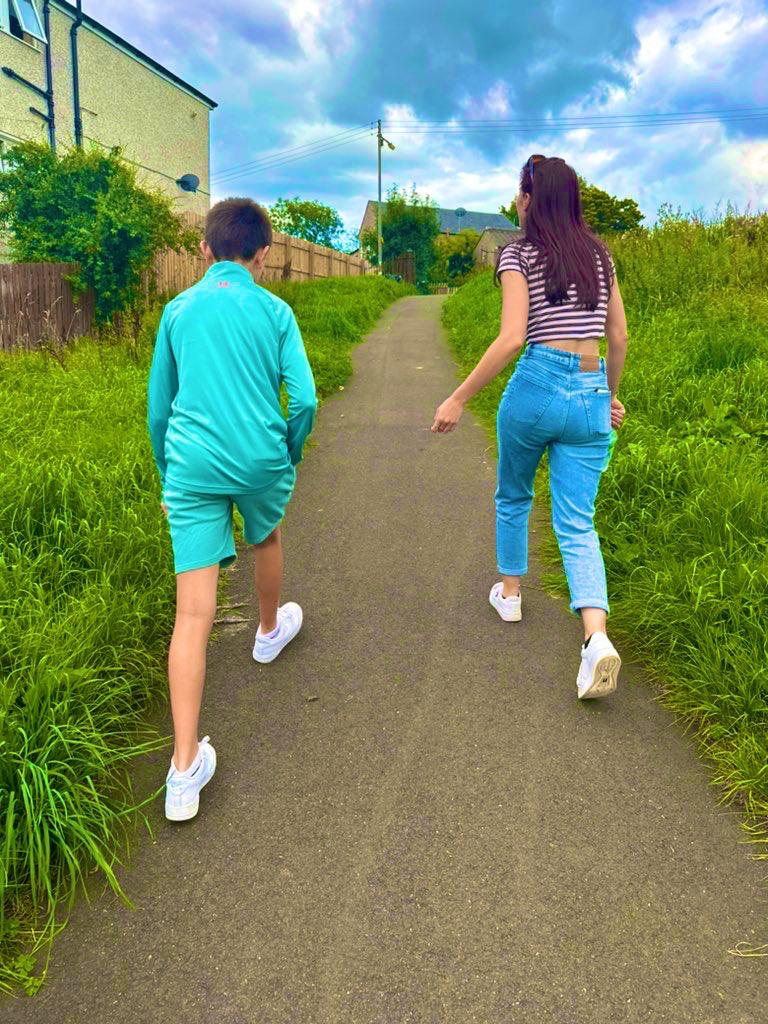 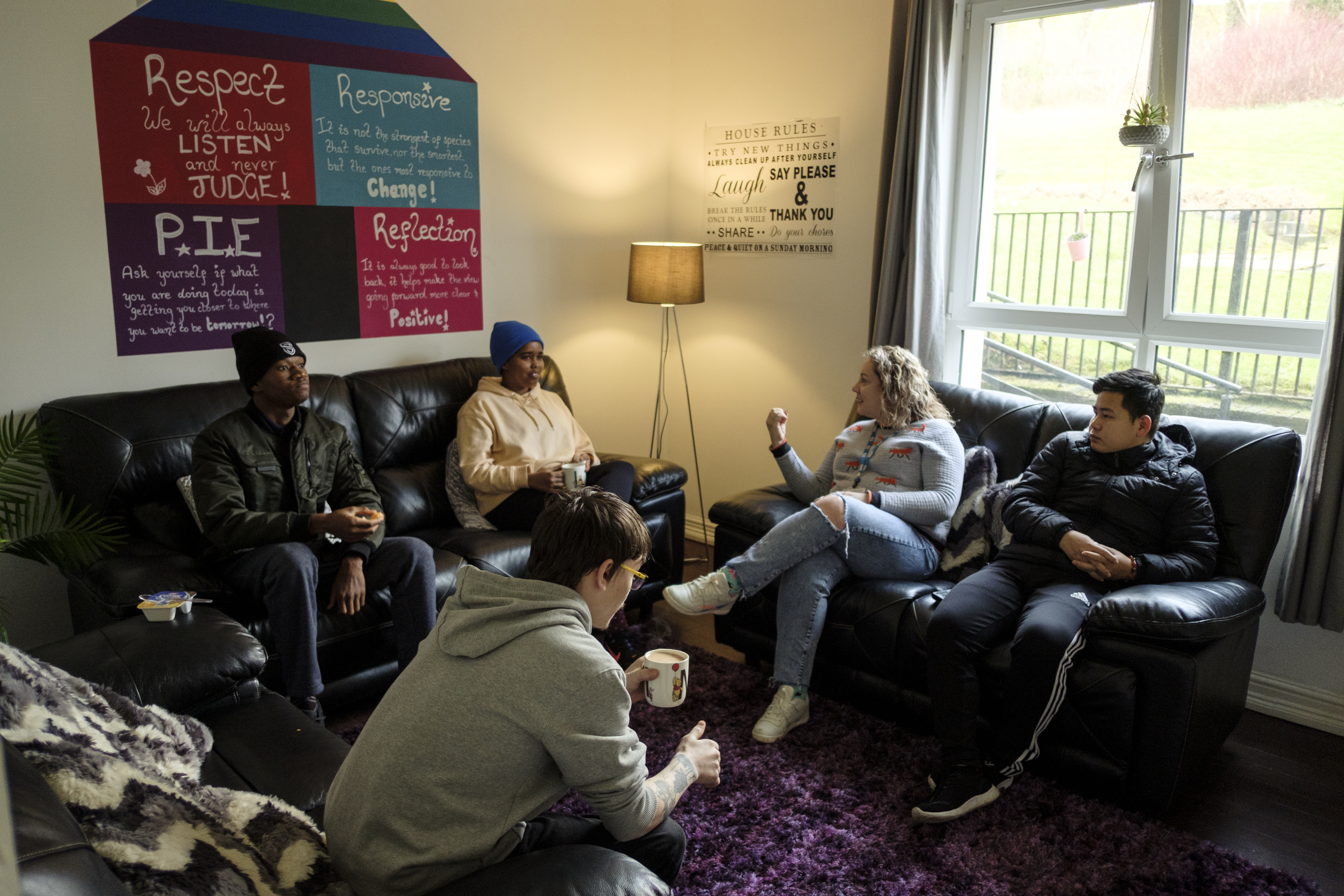 For People
We provide tailored support for children and adults to help individuals and families feel happier, create stronger bonds and stay together.
At Home
We provide safe and supportive places to call home for people of all ages, from any circumstances, for as long as they might need it.
In The Community
We provide the tools for people to live independently and build their lives within their community, creating their own safe and secure homes.
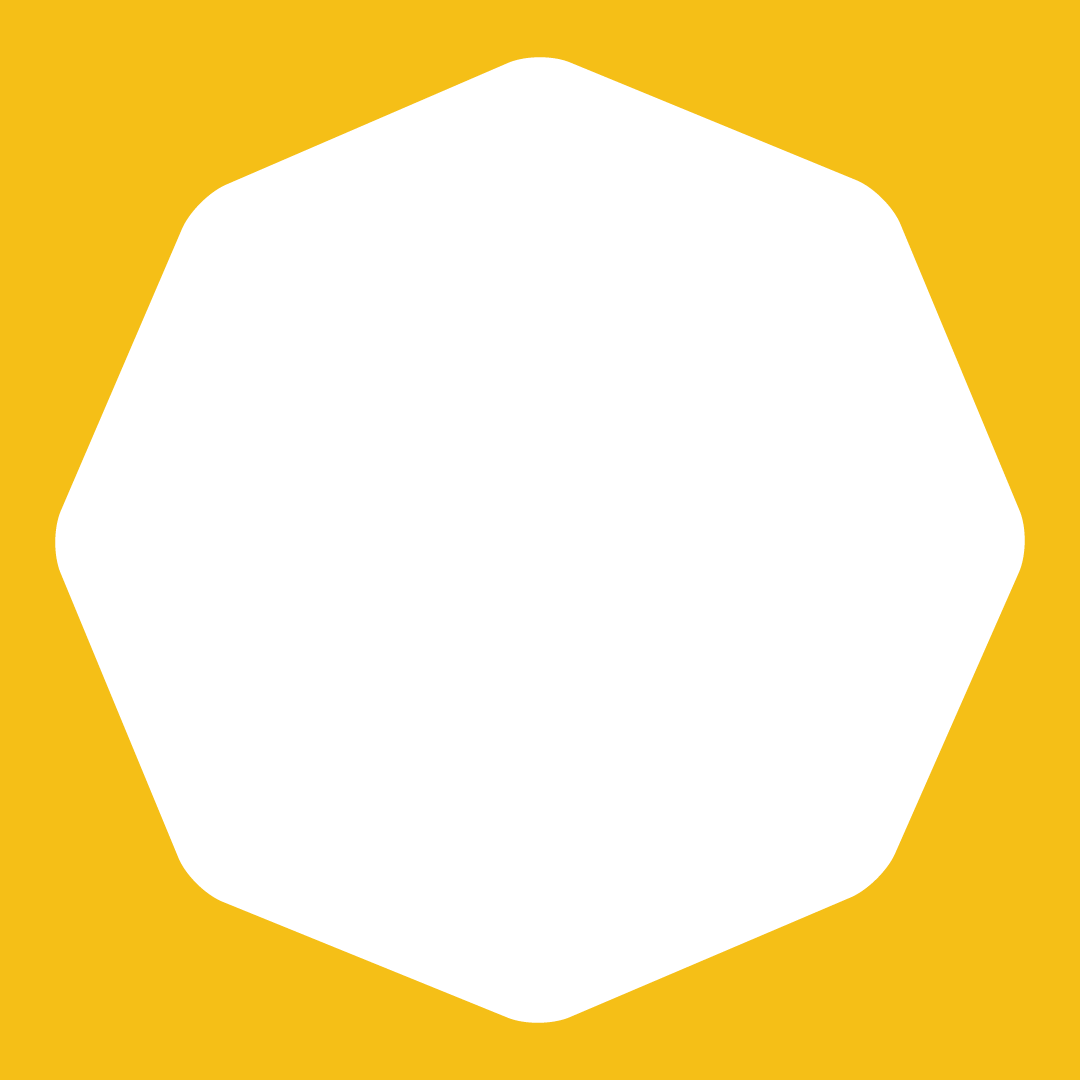 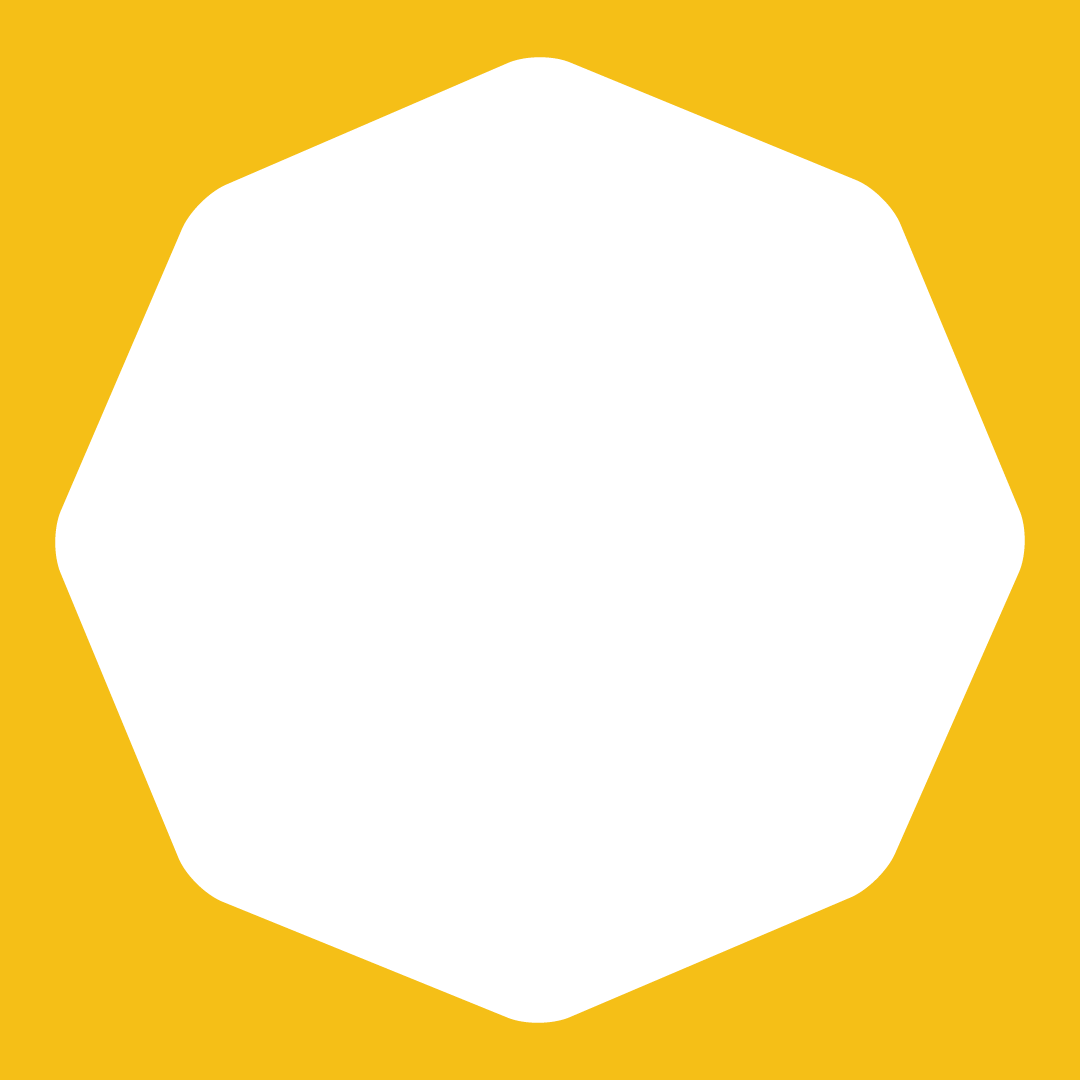 Our MissionWe meet people where 
they are in life with no judgement; walking alongside those who need support, and preventing them becoming homeless 
or separated from the people they love.
Our VisionA world where everyone has an equal chance to create a safe and supportive place to call home.
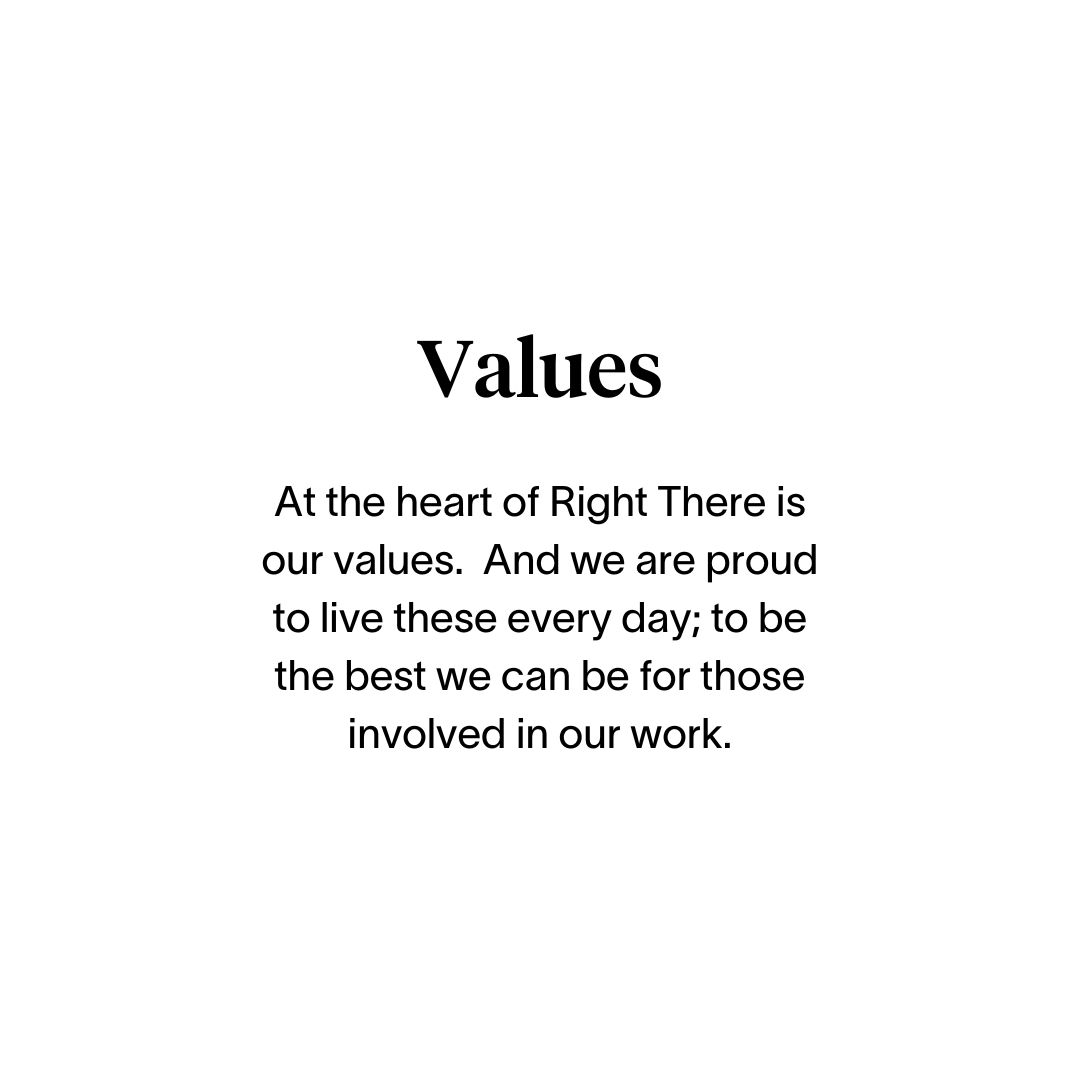 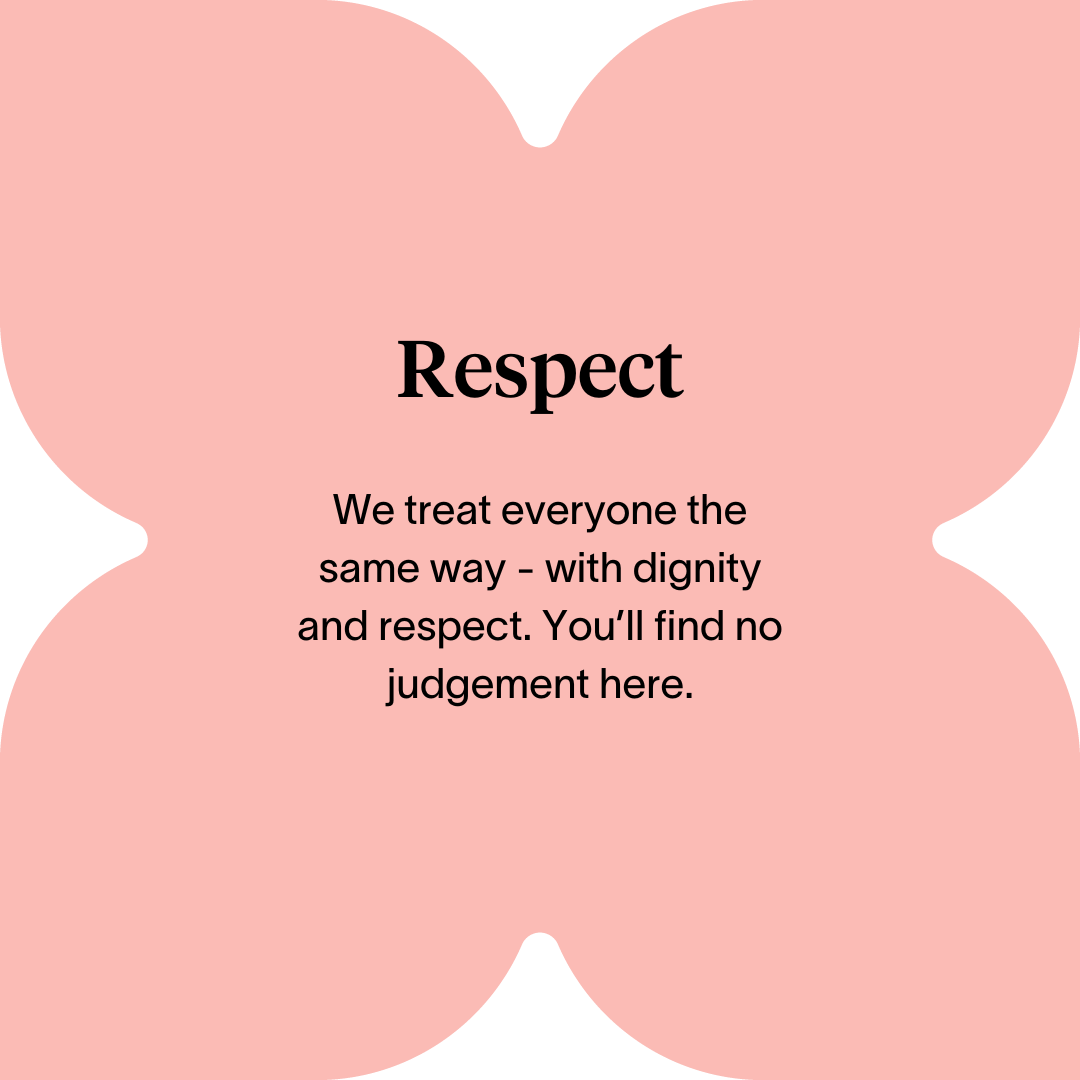 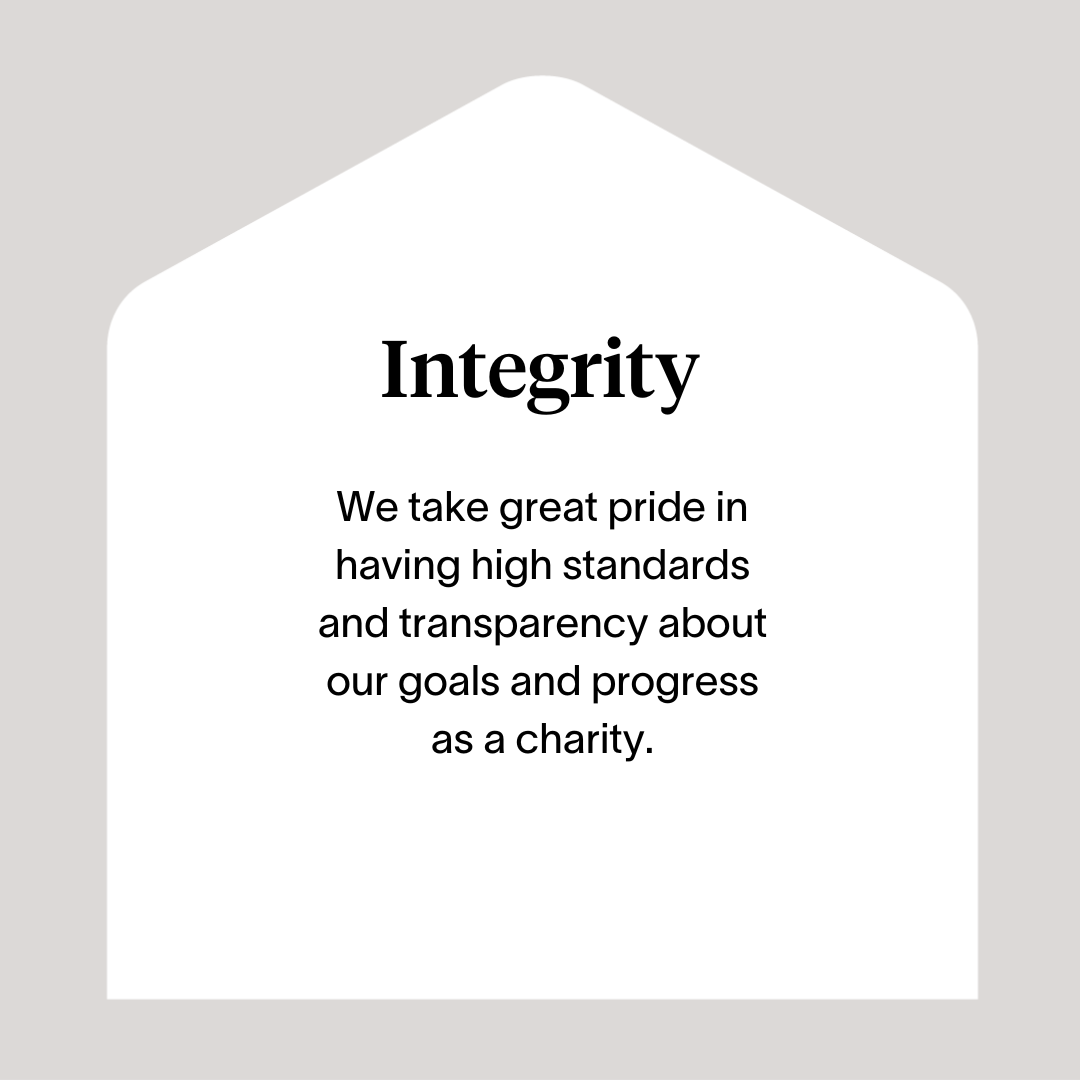 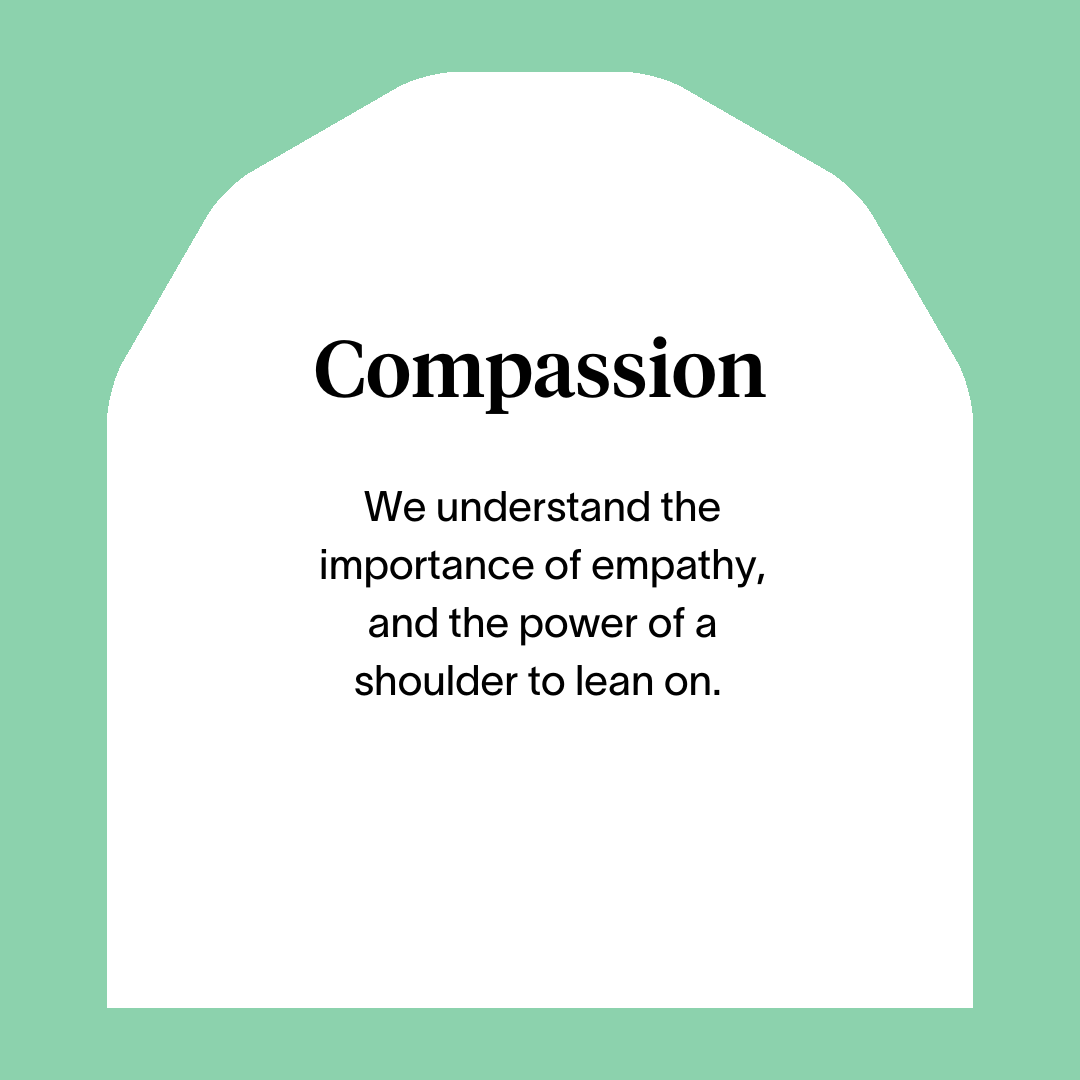 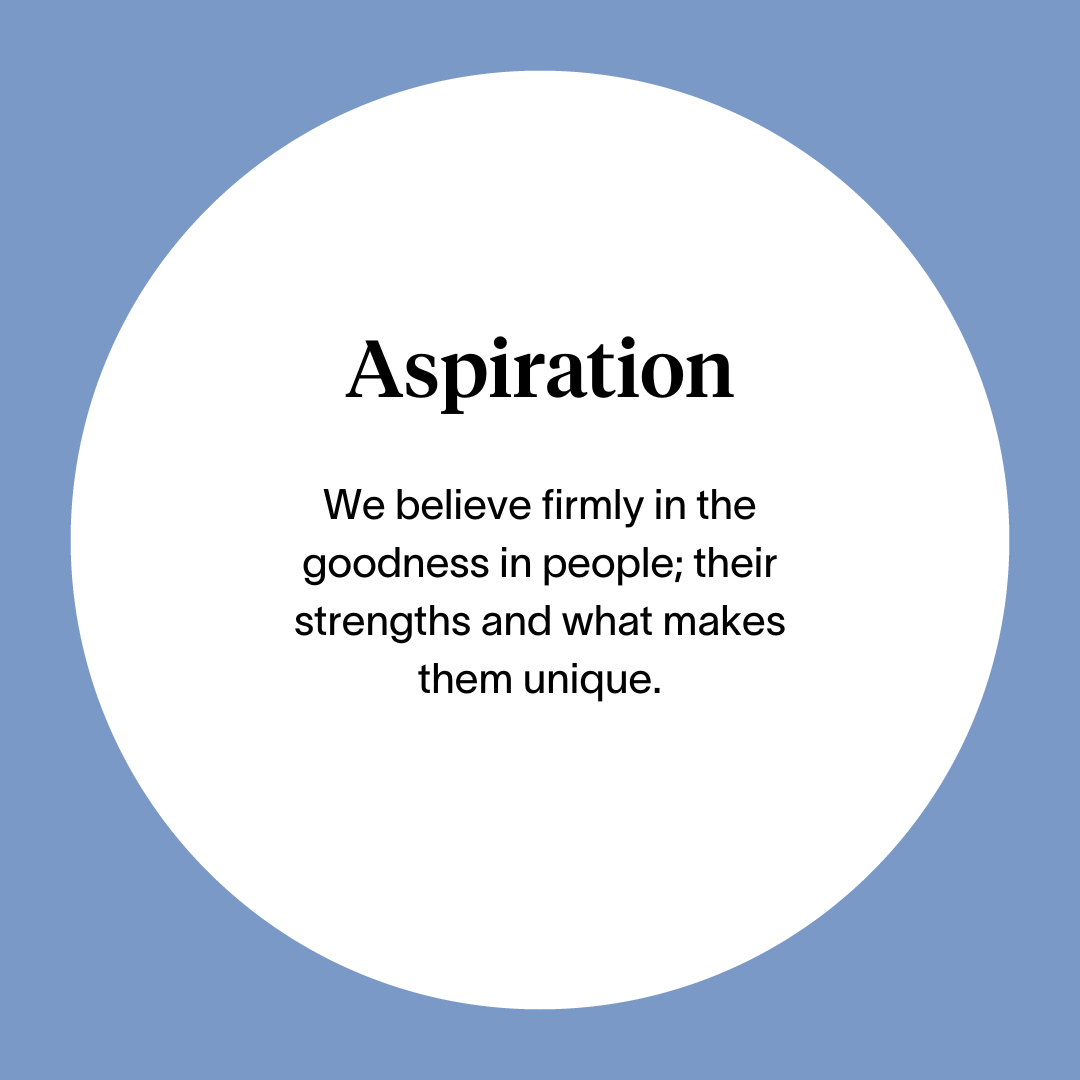 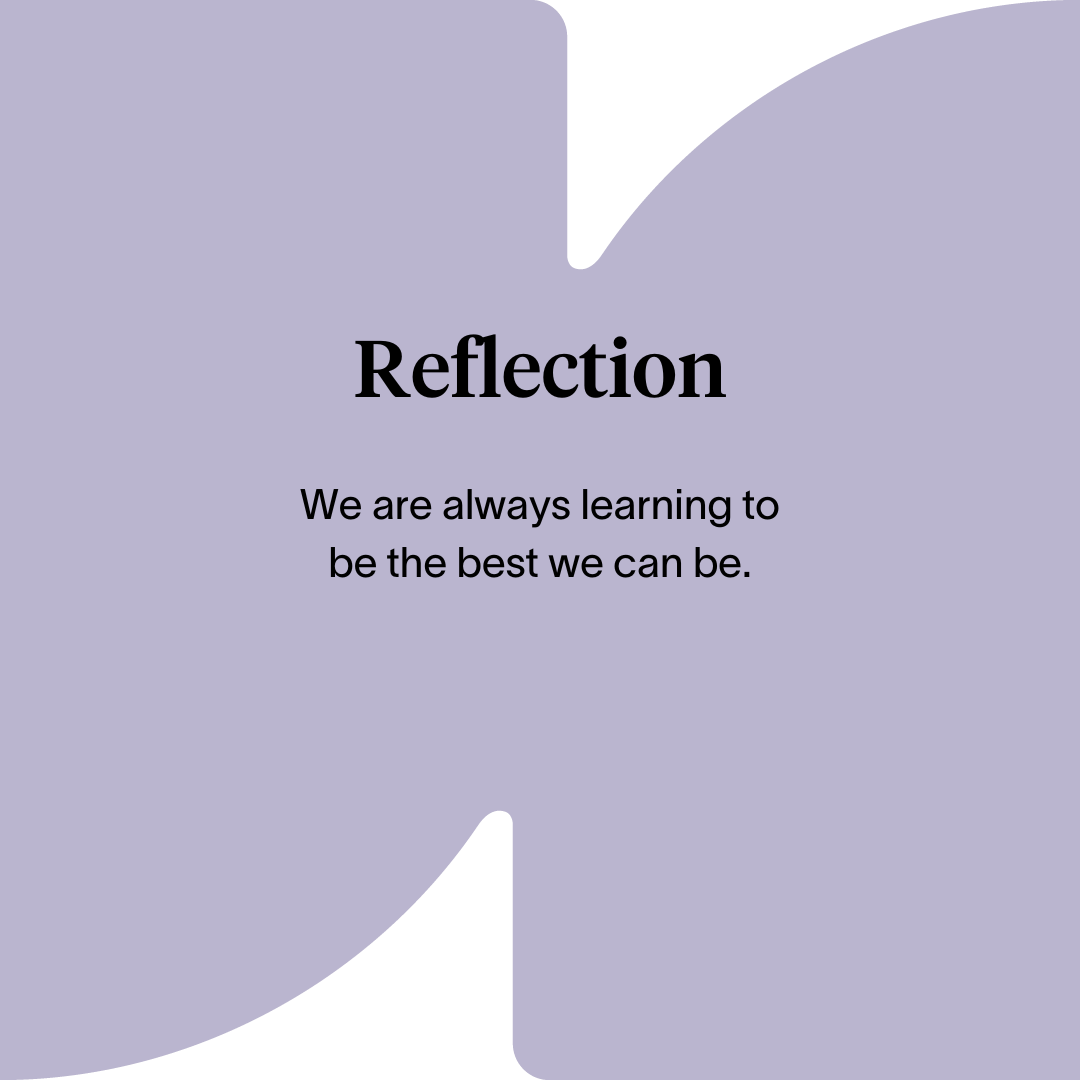 Roles & Responsibilities
-Provide line management to Finance Assistant and Finance Administrators, with the ability to build and develop the team’s efficiencies, processes, and day-to-day controls
- Lead the development of the finance team to better understand the chart of accounts, income/expenditure throughout the organisation, and how to fully maximise the use of general ledger to provide accurate reporting
-Build and maintain strong relationships with the team, feeding back on performance and highlighting where there are skill gaps
-Responsible for General Ledger implementation and changes
-Support the Finance Controller with the annual audit, prepare statutory accounts, and lead the audit field work
-Support the Finance Controller and Senior Finance Officer with system implementation and changes including general ledger, suppliers, and project coding
- Work with the Finance Business Partner to aid the budgeting and forecasting process, and budget holder reporting with accurate data and monthly accounts
-Analyse and report accurate data
-Prepare monthly accounts
-Responsible for timeliness of month end processes
-Review, Correct, and Input Monthly Journals
-Develop and manage internal recharges, journal mis-postings, corrections, and reallocations
-Balance sheet, profit and loss, and trial balance reconciliations
-Reconcile all key balance sheet control accounts
-Review of accounts payable and receivable ledgers and associated accruals and prepayments
-Ensure sales and purchase ledgers are maintained with proper financial controls
-Develop and monitor restricted income and expenditure allocations and accurately monitor spending against restricted funds
-Produce and reconcile VAT returns
-Back up for daybook processing, daily banking, invoice entry, supplier payments, and petty cash
-Process daily finance functions within sales ledger, purchase ledger, prepayments, accruals, payroll as needed to meet the requirements of the finance team. Assist the Financial Controller in developing cross training functions and efficiencies within the team
-Responsible for the learning and continued professional development of yourself and the team, actively encouraging reflective practice for team learning
Essential skills and experience
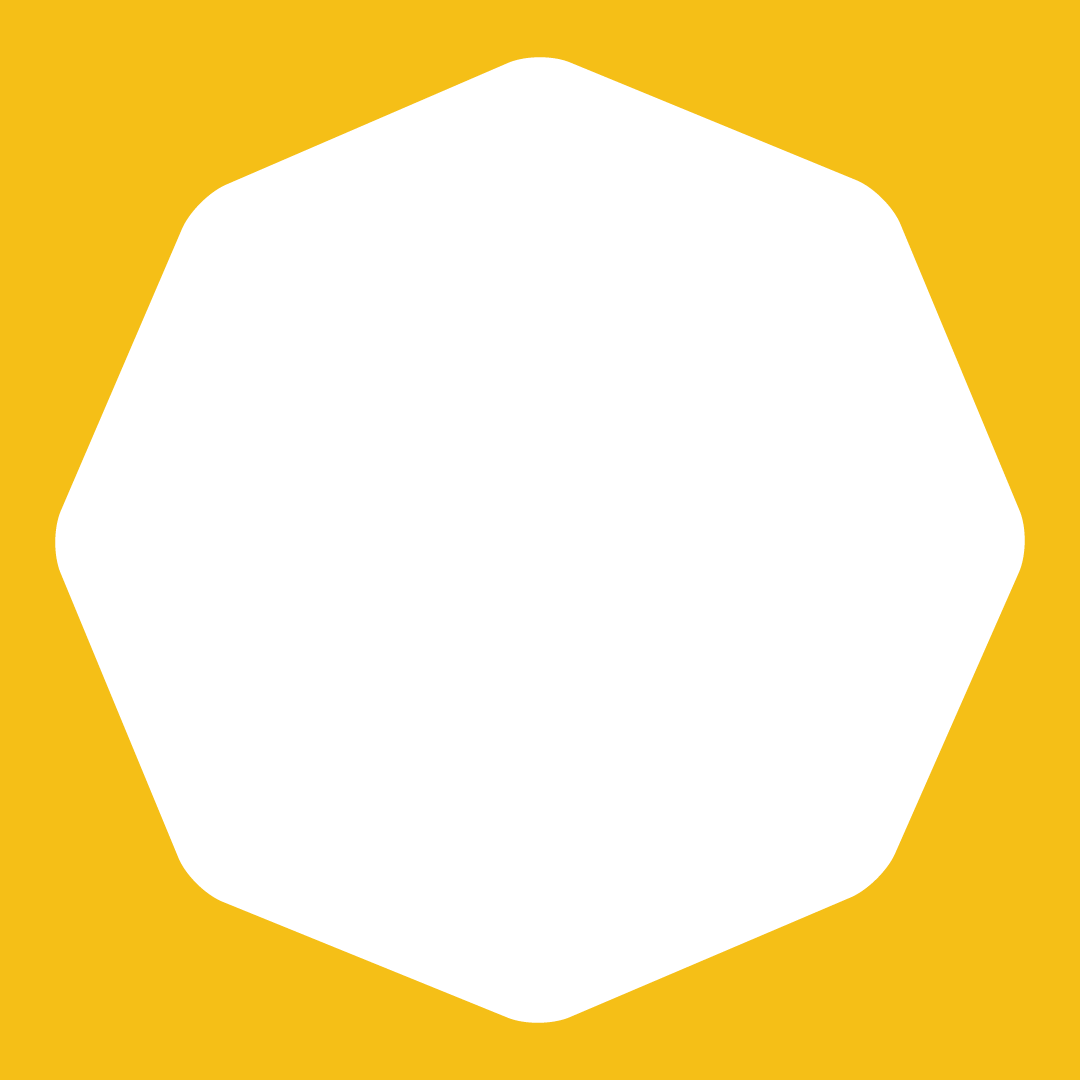 A relevant recognised qualification (ACCA, ACA, CIMA)
Technical expertise and acute attention to detail within general ledger accounting
Knowledge of income/expenditure throughout the organisation and understand how to accurately allocate and report on the charity's different income types
Knowledge of the accounting processes and procedures that are central to a finance function 
Excellent IT, excel, and accounting software skills 
Ability to work closely with the Finance team, communicate effectively, be highly proactive with a focus on improvements to current accounting processes
Experience managing sales and purchase ledgers, credit control, and debt control within multiple income streams
Ability to manage end-to-end accounting processes, and understand the wider organisational impact of the finance function
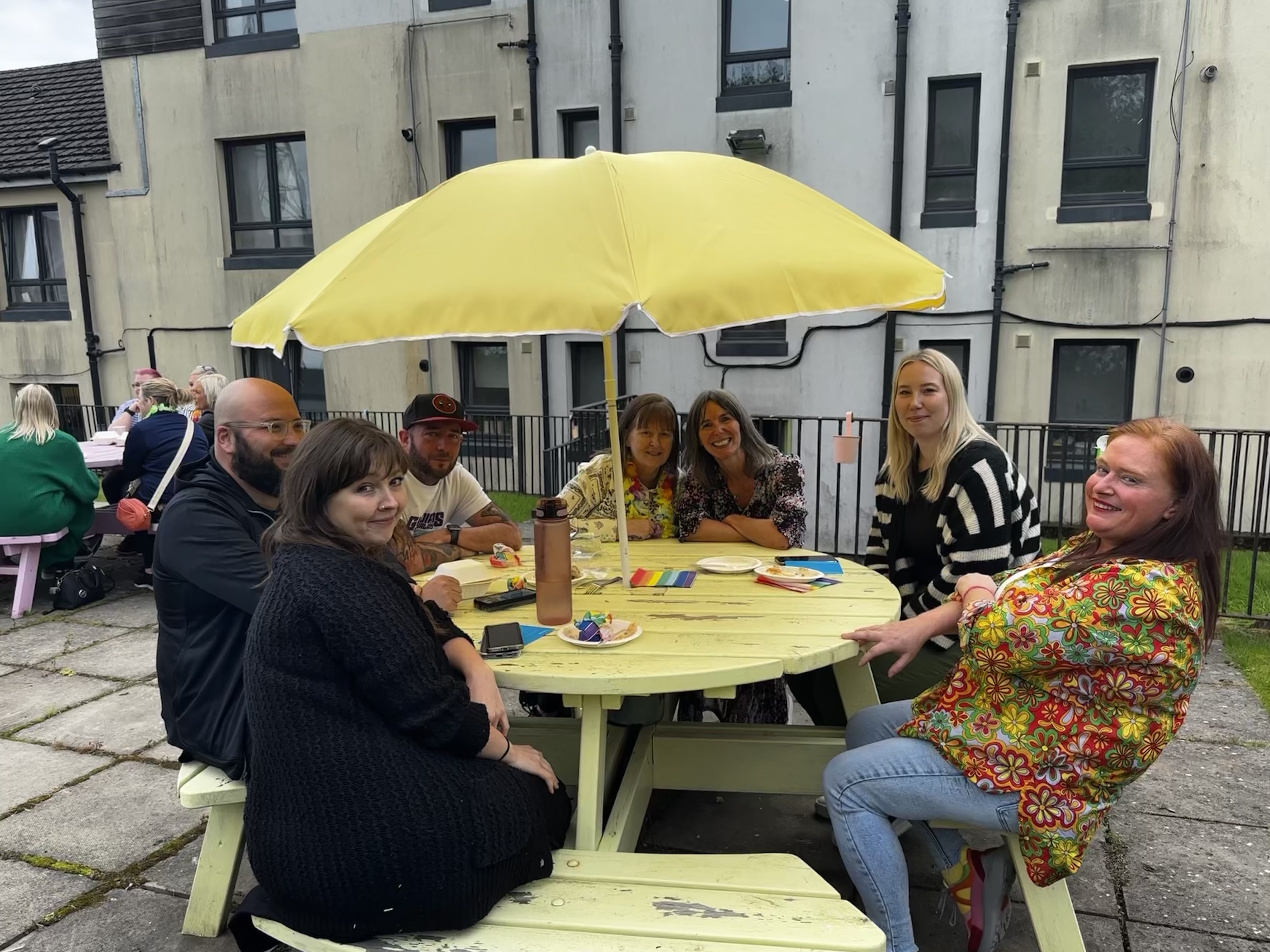 Desirable Knowledge
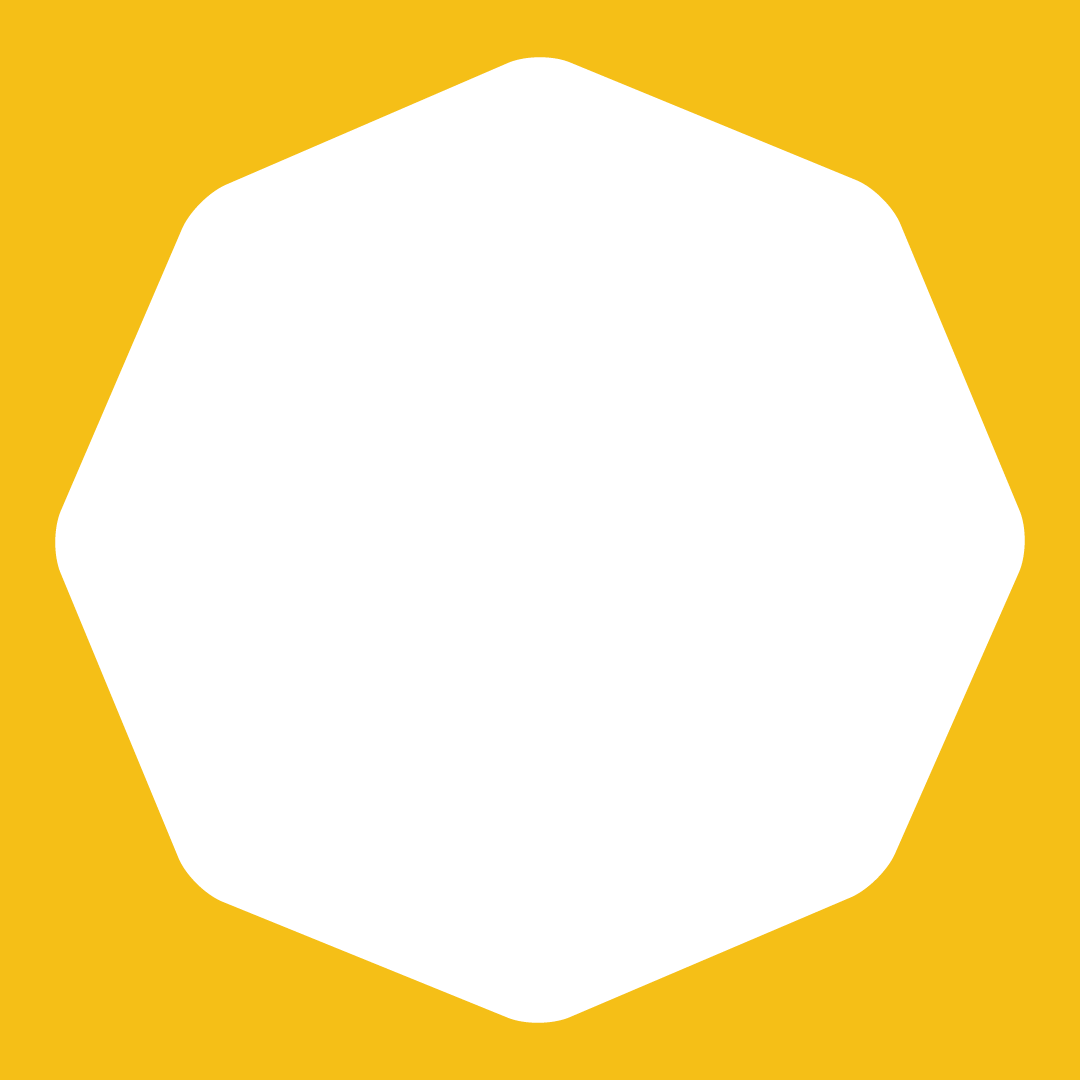 Awareness of issues surrounding the charity sector
Experience monitoring and reporting on restricted funds 
Knowledge of charity finance and reporting, charity governance, and the latest charity accounting regulations and standards
Experience of managing a team and implementing change
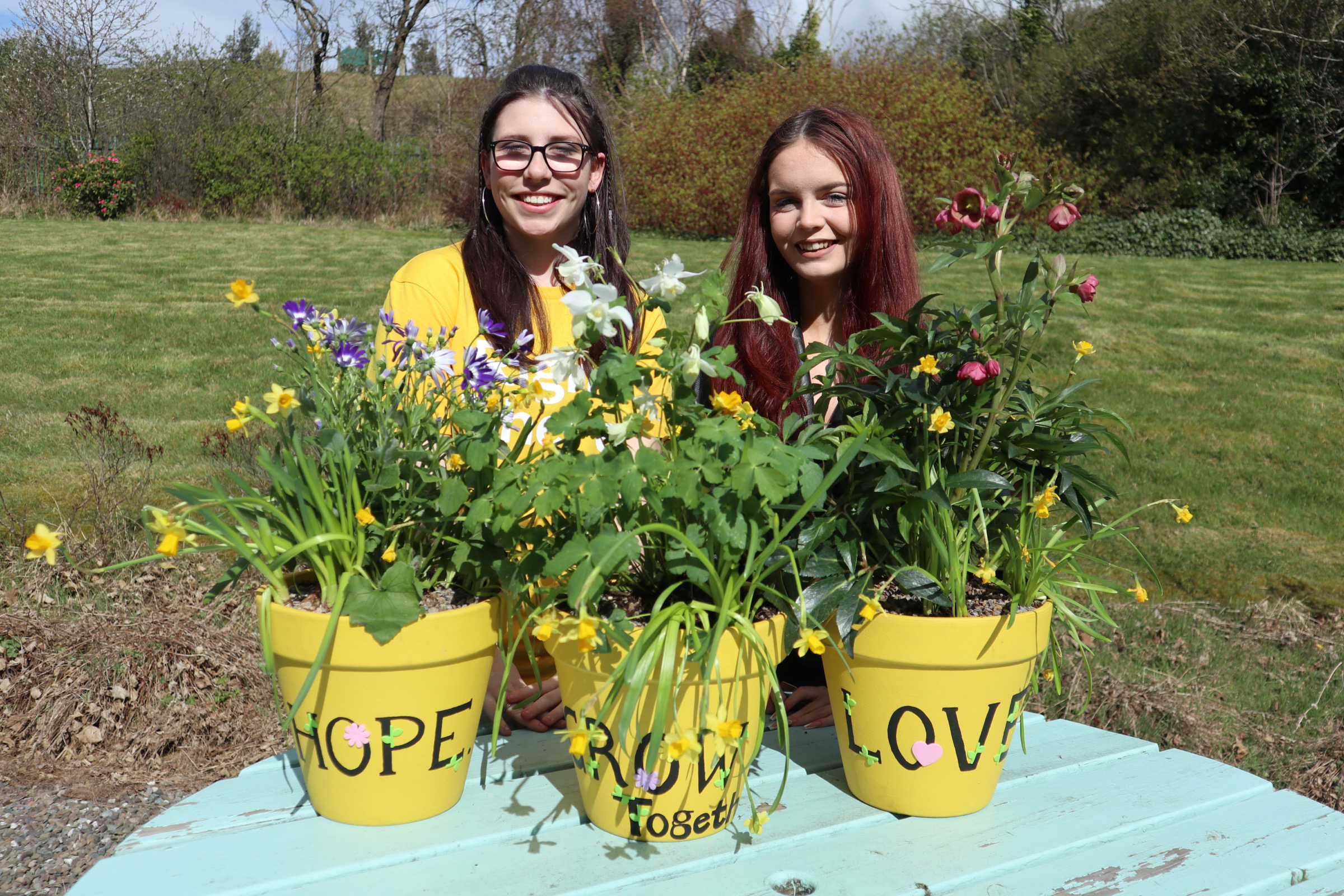 Role Details
Contract: 		Full time, permanent, 35 hours per week.  Salary: 		SCP 34-38 (£36,629 - £40,568 per annum)Reporting to: 	Financial Controller / Company Secretary
Working hours are Monday to Friday – worked flexibly between the hours of 8.00am to 6.00pm, depending on the needs of the service, with one-hour unpaid break. 
Your core place of work will be 15 Dava Street, Glasgow G51 2JA, with home-working as appropriate and agreed with the Financial Controller 
You may be required to work from such other place as the organisation may reasonably require from time to time.
Annual leave entitlement of 210 hours holiday (equivalent to 6 weeks) pro rata per year in the first year rising to 280 hours (equivalent to 8 weeks) pro rata per year in the second. This includes public holidays.
All appointments are subject to a minimum of a 12-week probationary period. 
You will be automatically enrolled into the People's Pension in the month that you will complete 3-months of employment provided you meet the auto-enrolment criteria.
It is the nature of the work of Right There that tasks and responsibilities are, in many circumstances unpredictable and varied. All employees are, therefore, expected to work in a flexible way when the occasion arises.
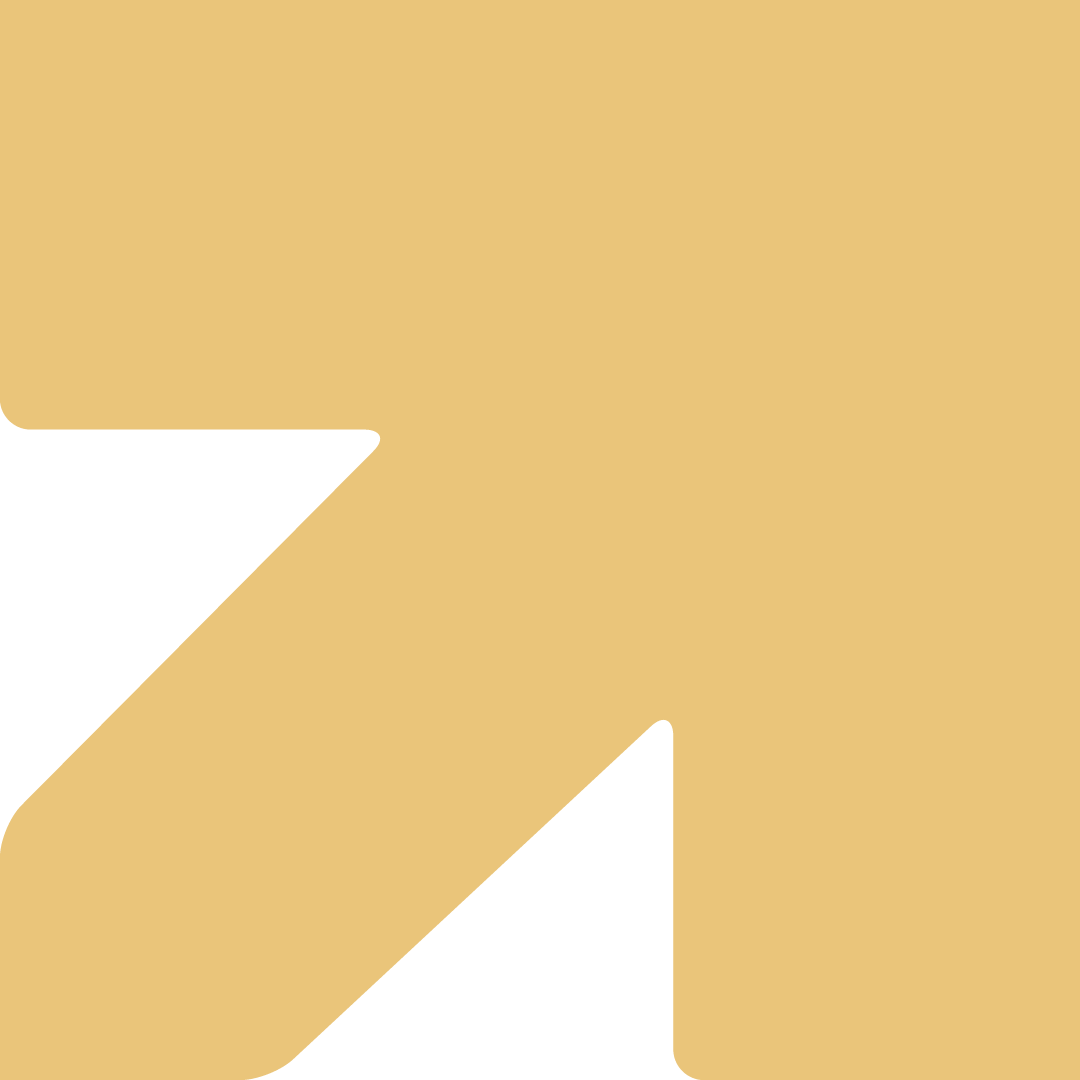 Our People Benefits
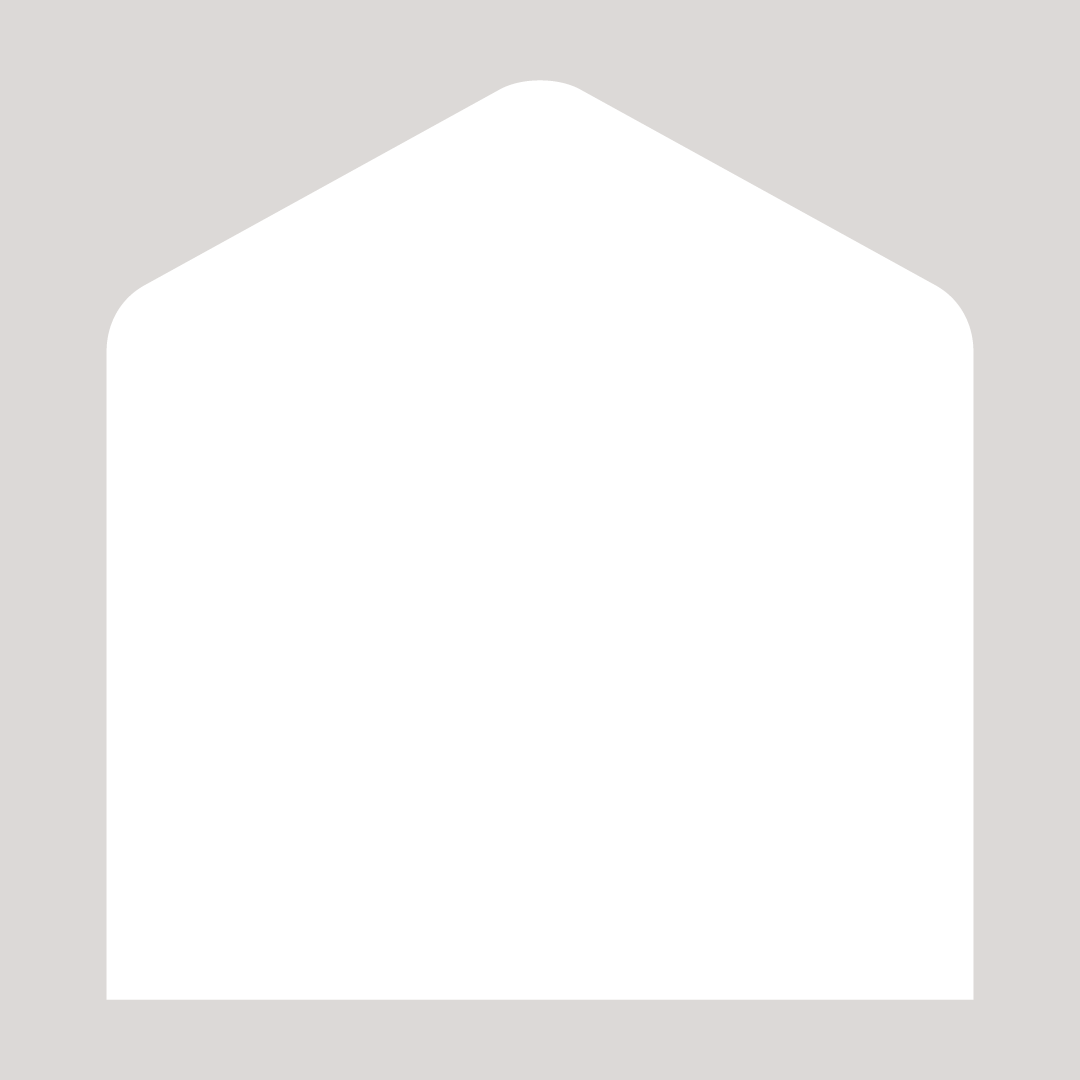 We know how dedicated our people are and we want to help you achieve a good work/life balance – and make it easier to enjoy life’s special moments! 

That’s why we’ve got a range of enhanced family-friendly and wellbeing benefits to give you some well deserved perks of being a Right There employee. Benefits include: 
 Hybrid working – work where is best for you and your role
 Enhanced maternity, paternity, adoption, and shared parental leave
 Employee 24-hour counselling and wellbeing services 
 6 weeks annual leave, rising to 8 after a year (plus you can purchase up to 5 more days)
 Life insurance 4x your salary
 Dedicated training and development plans
 Cycle to work scheme 

Refer a Friend
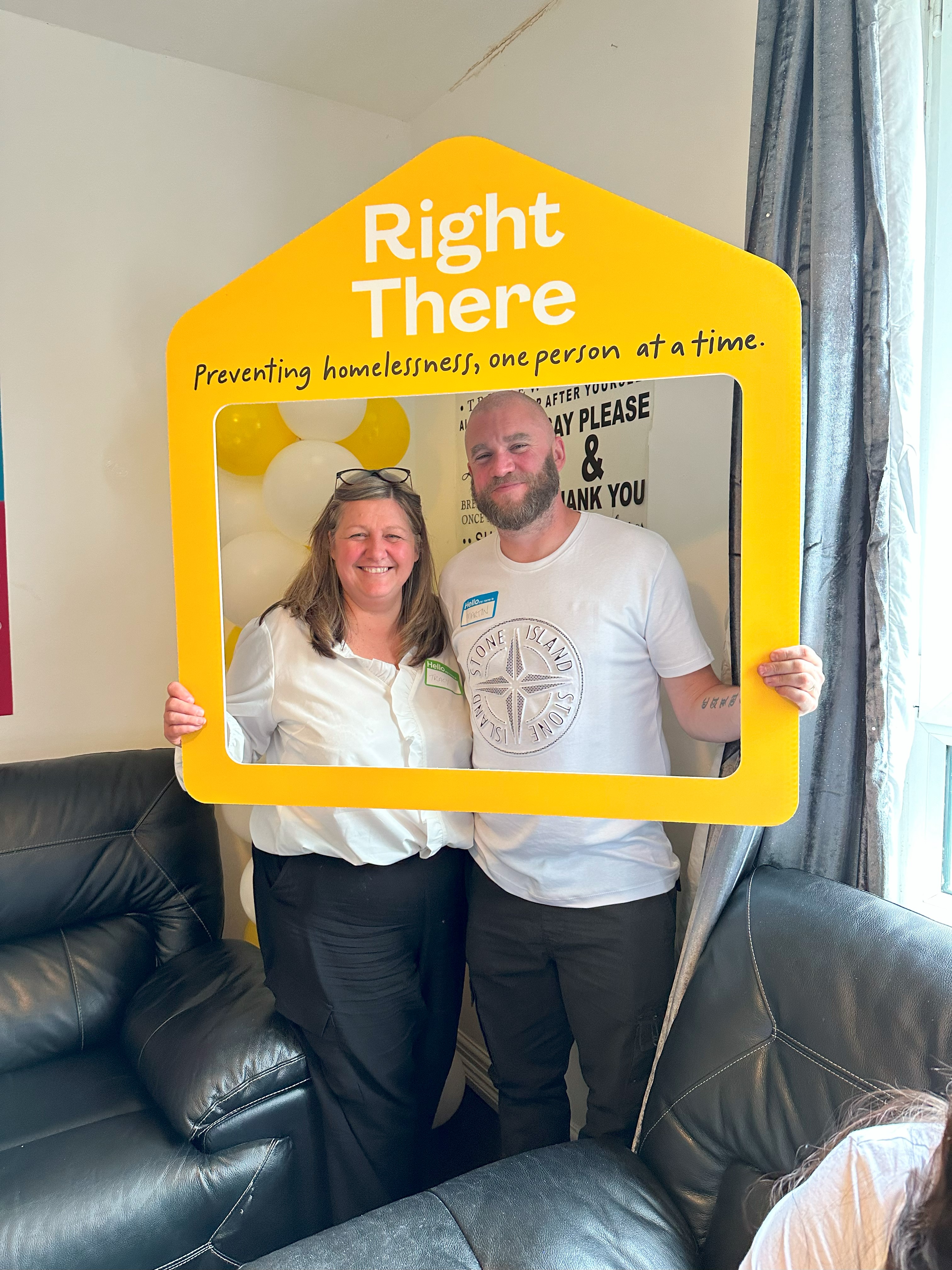 How to Apply 

To apply send your CV and a cover letter outlining why you want to work with us, and how you meet the experience, skills and behaviours expected for this role. 
Deadline 12pm on Thursday 23rd January 2025Email recruitment@rightthere.org
Thank you.Good luck with your application.